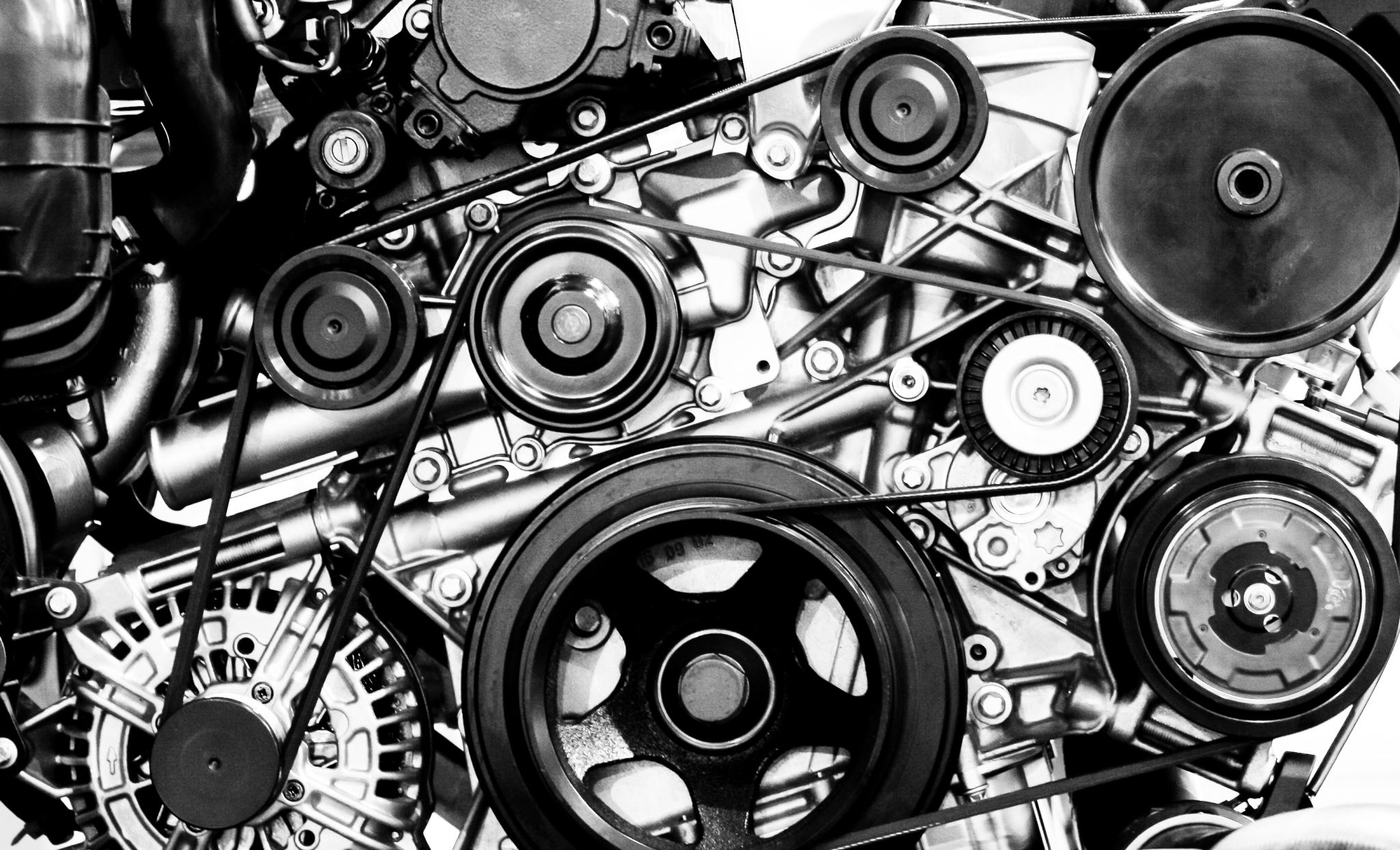 Honda EV Conversion Kit Capstone Initial Testing Results
Paul Howell, Wyatt Watson, Josh Hattaway, David Brooks, and Bryce Greenberg
Design Requirements
Table 1: CR's and ER's
Joshua Hattaway
Top Level Testing Summary
Ten tests planned
8 for verifying Design Requirements
2 for guaranteeing safety of drivers
Table 2: Testing overview
Joshua Hattaway
Detailed Testing Plans
In-depth description of tests
> 25% complete
Majority of tests will be completed after final wiring
Completed tests:
Weight 
Pre-drive electrical test (half completed)
Production Process 
Fitment
Battery Voltage
Paul Howell
Weight Test
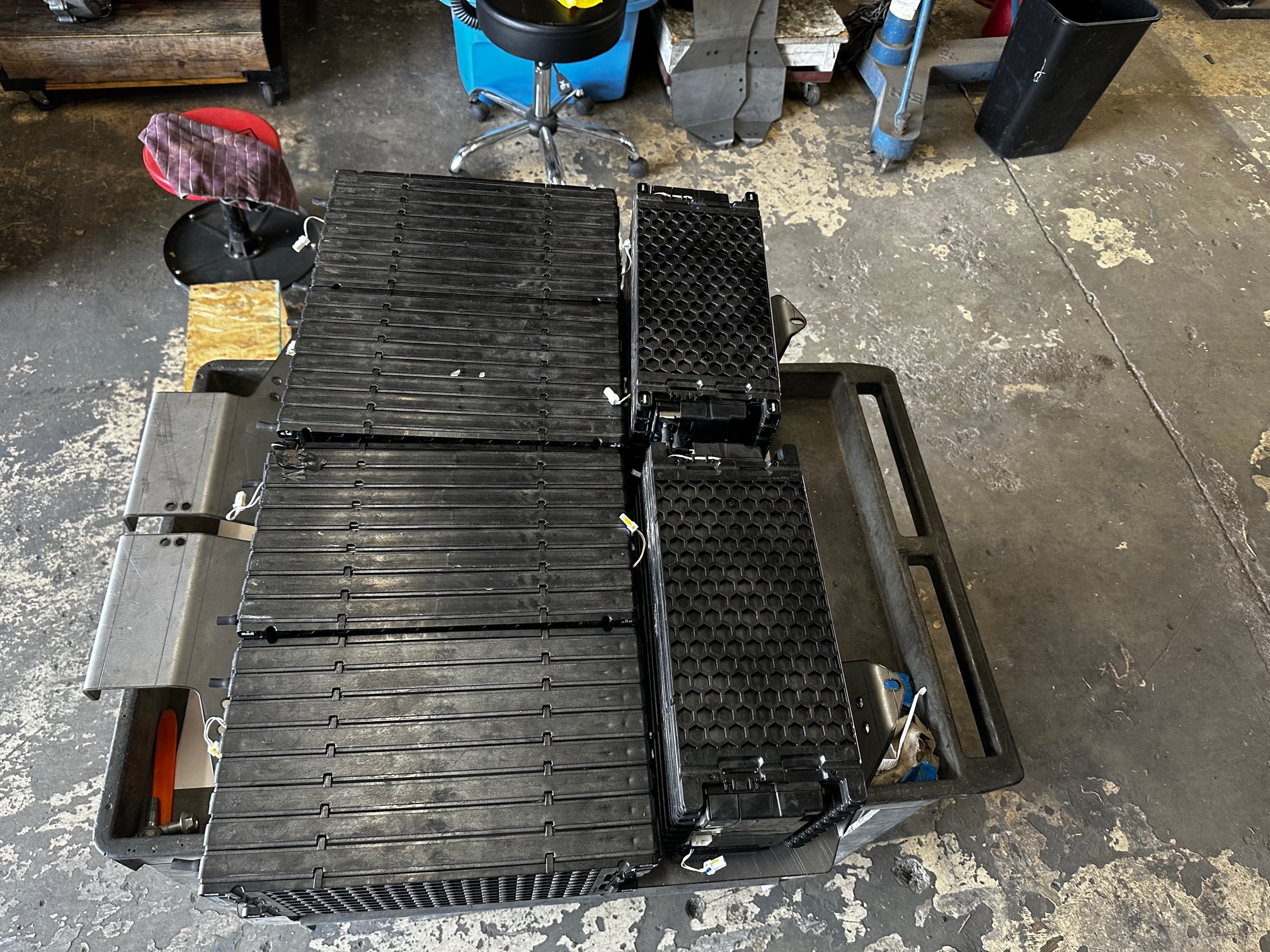 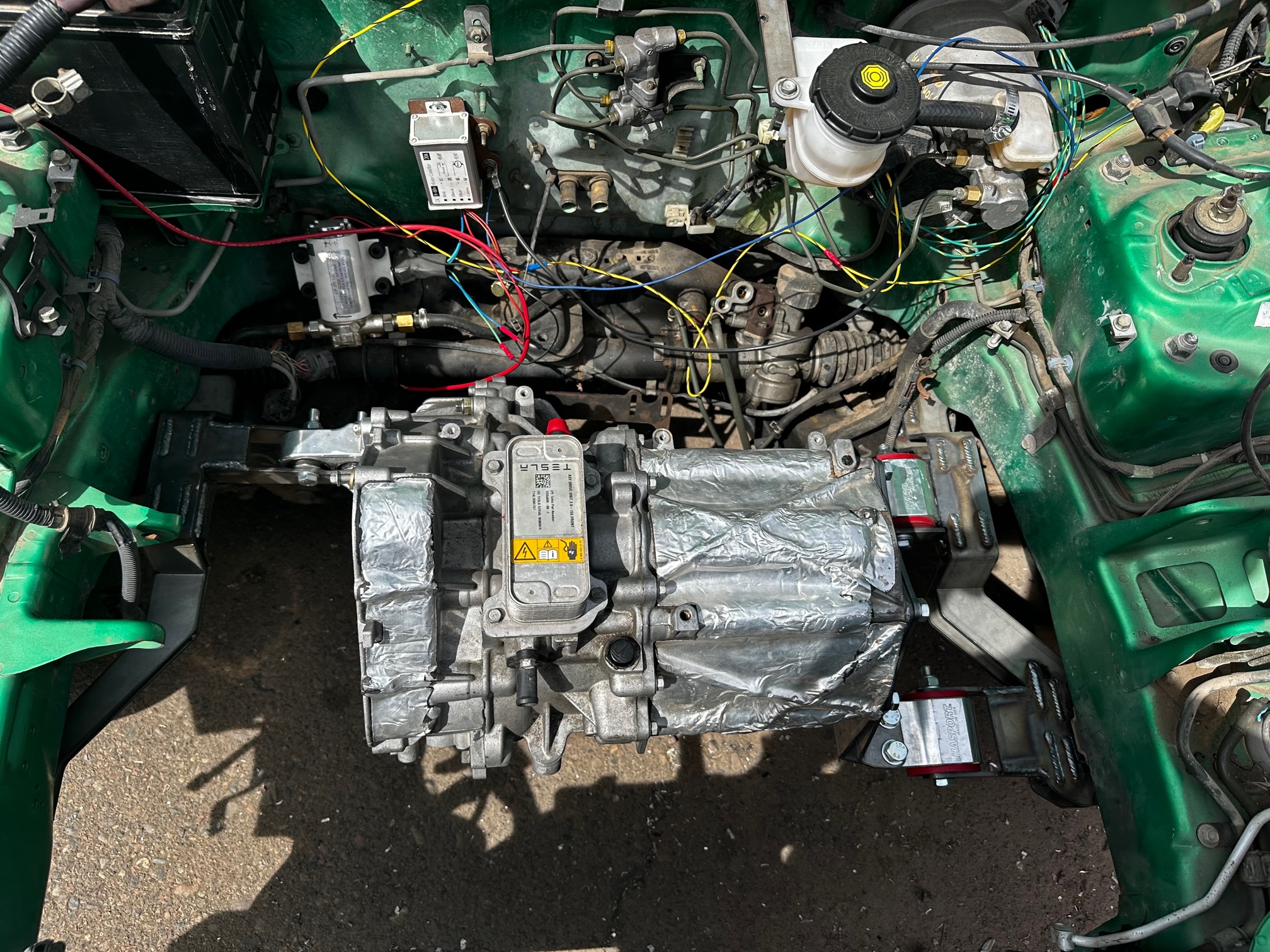 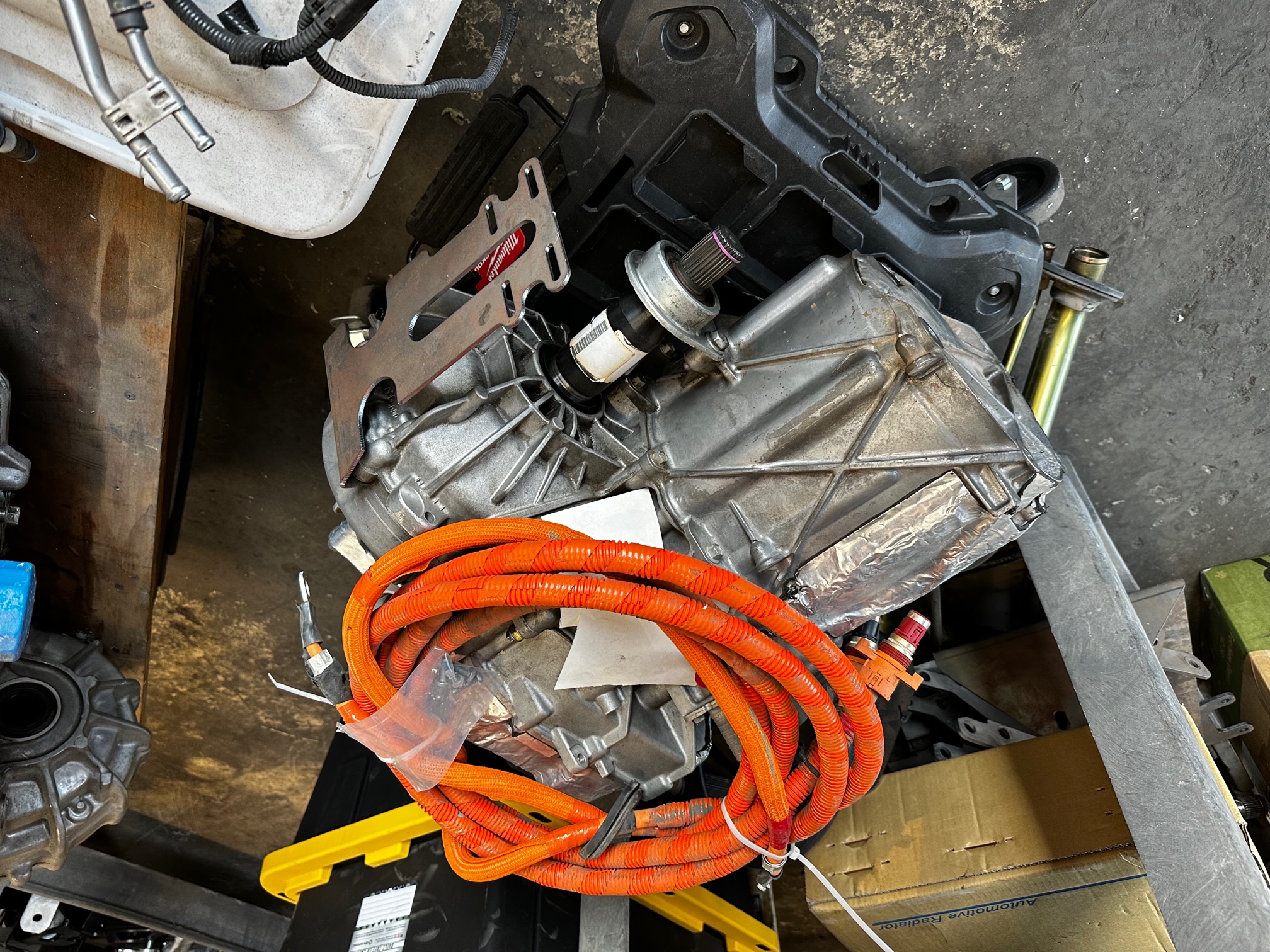 Figure 2: Batteries and mounts
Figure 3: Motor mounts
Figure 1: Tesla motor
Paul Howell
Pre-Drive Electrical Test
Power on and check critical safety and operational components

12 Volt System (Lights, Horn, etc) has been fully validated

400 Volt System in progress
External charger validated
Battery connections validated
Motor connections validated
Main contactor validated
On board charger in progress
Paul Howell
Production Process Test
David Brooks
Fitment Test
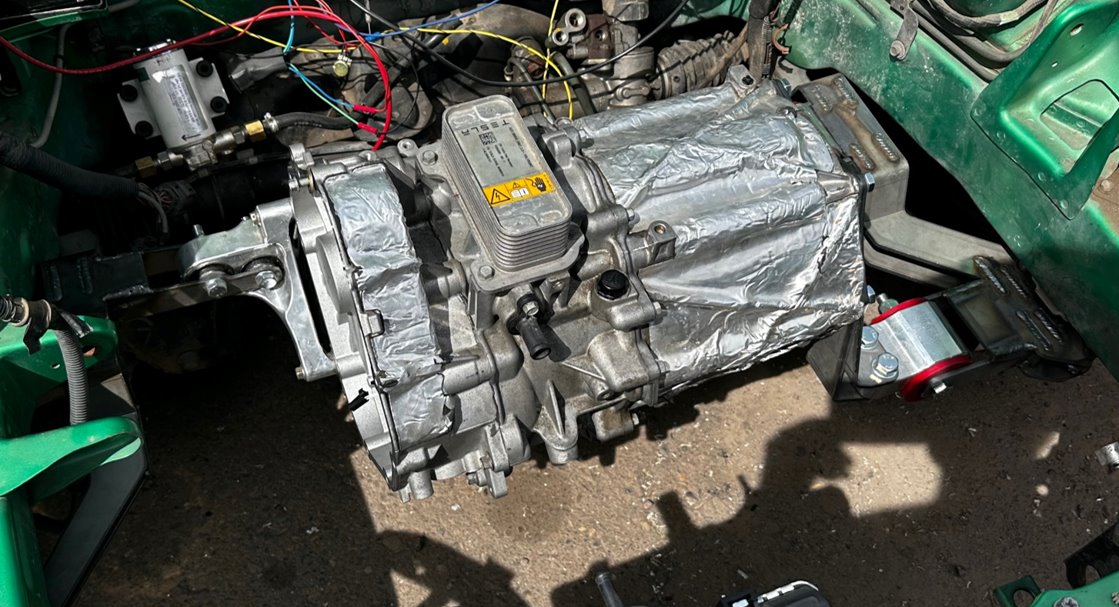 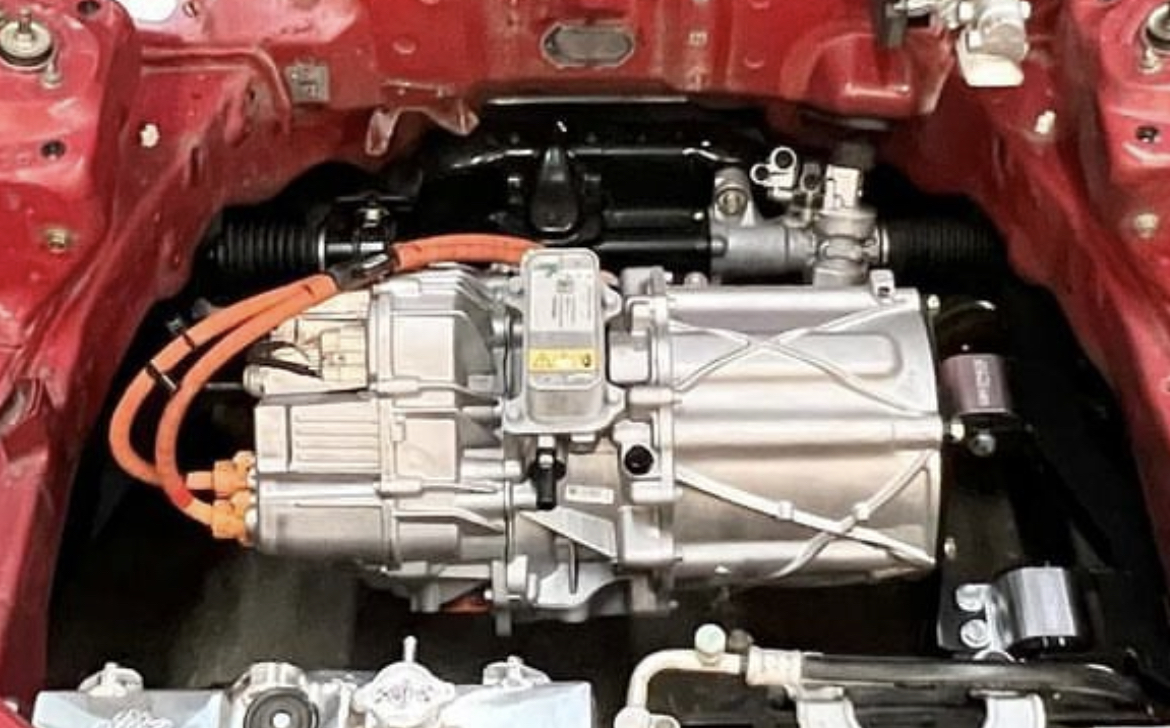 David Brooks
Battery Voltage Test
Test voltage of each of the 6 LG Chem batteries with multimeter
Ensure voltage levels meet manufacturer nominal motor requirements (275-420V, target of 400)
Fully charged batteries: 6 x 60.1 V = 360.6V
Calculate capacity per pack
45Ah (per cell) x 360.6 V = 16 kWh
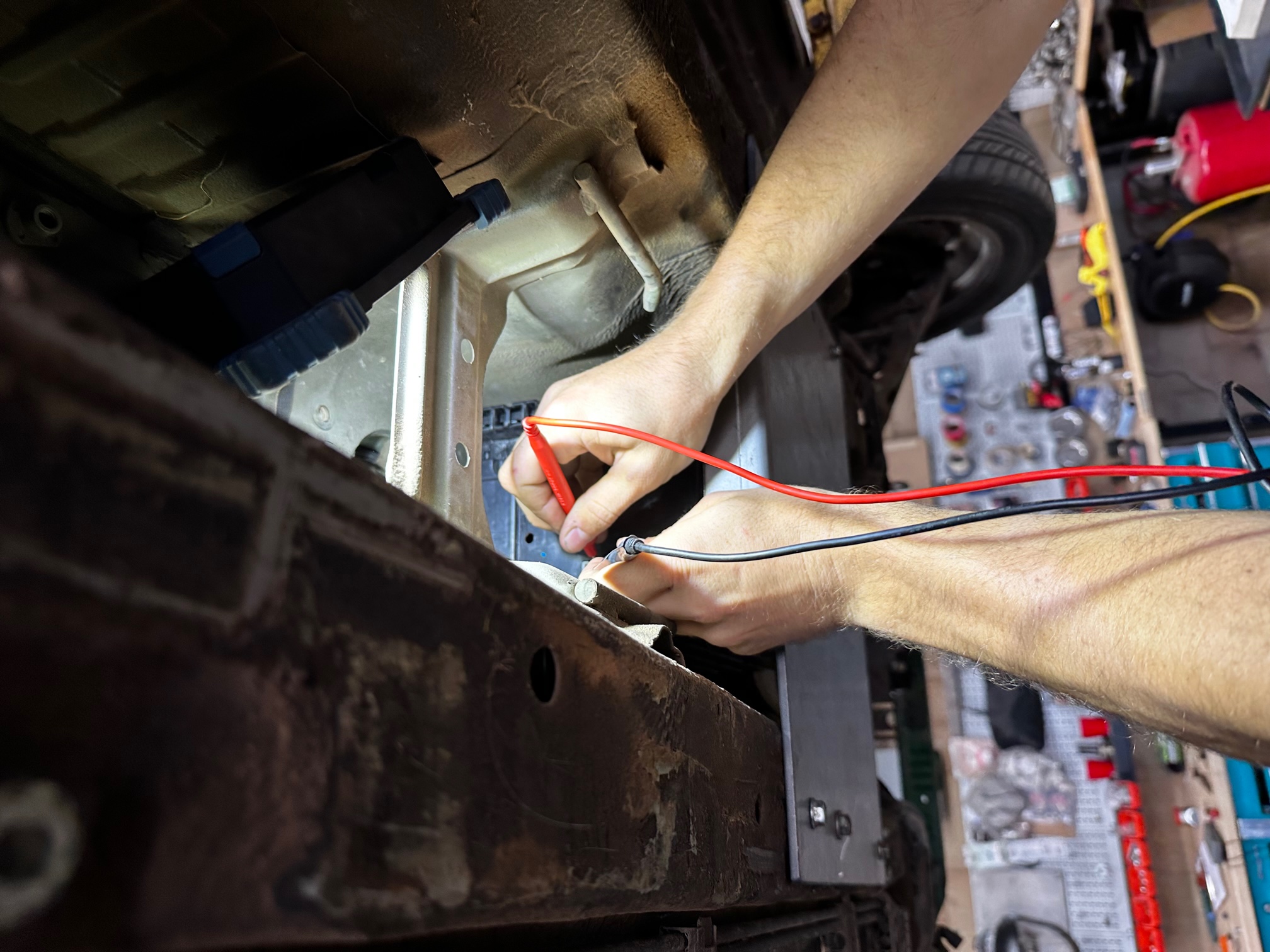 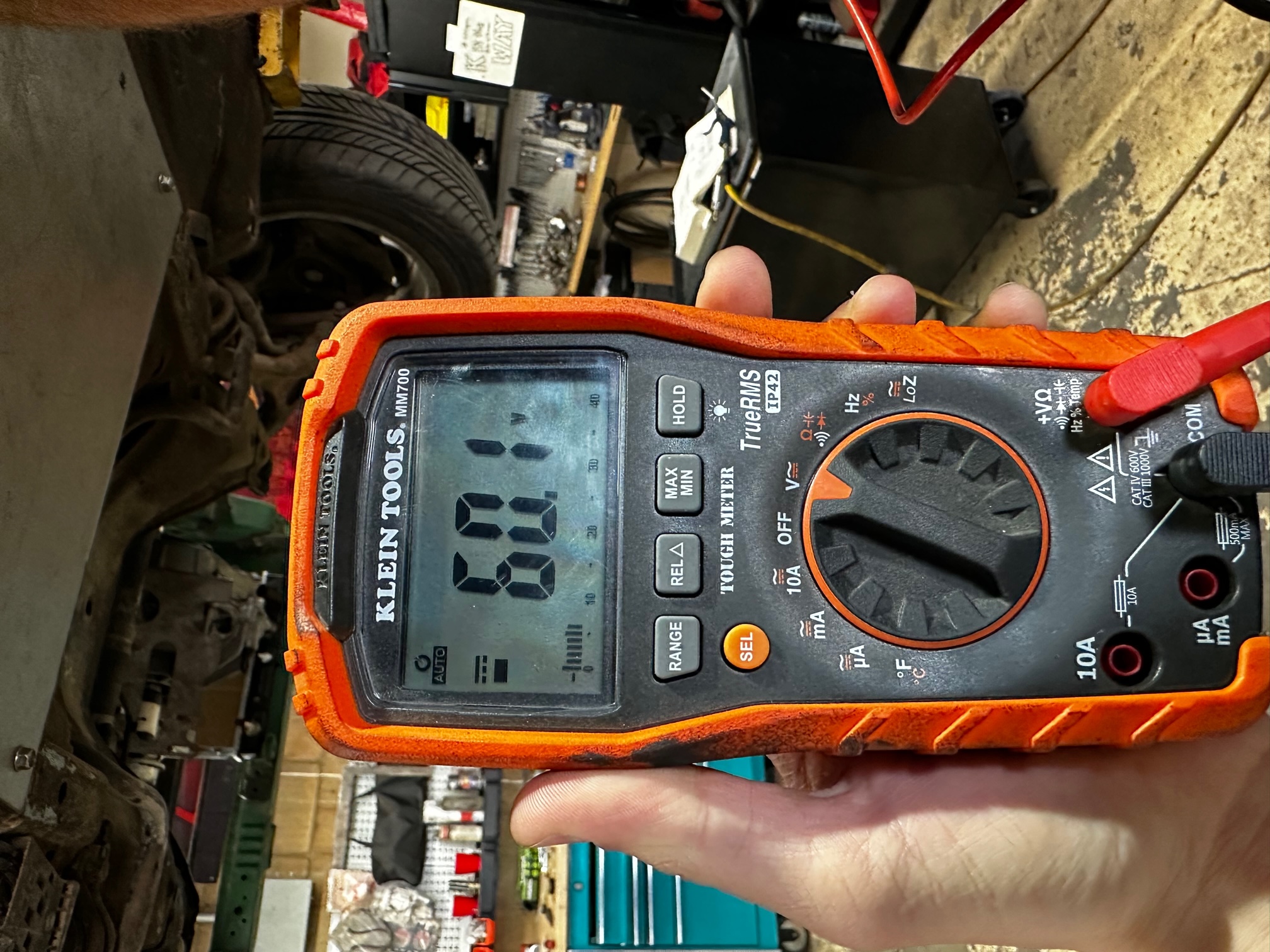 Figure 4: Testing voltage of battery module
Figure 5: Battery voltage reading
Wyatt Watson
Specification Sheet
Table 3: Spec sheet CR's
Table 4: Spec sheet ER's
Wyatt Watson
QFD
Figure 6: Quality functional development
Bryce Greenberg
Gantt Chart – Updated for testing results
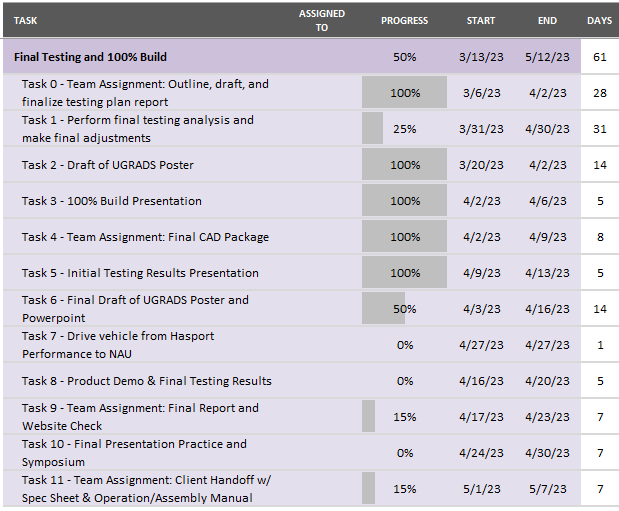 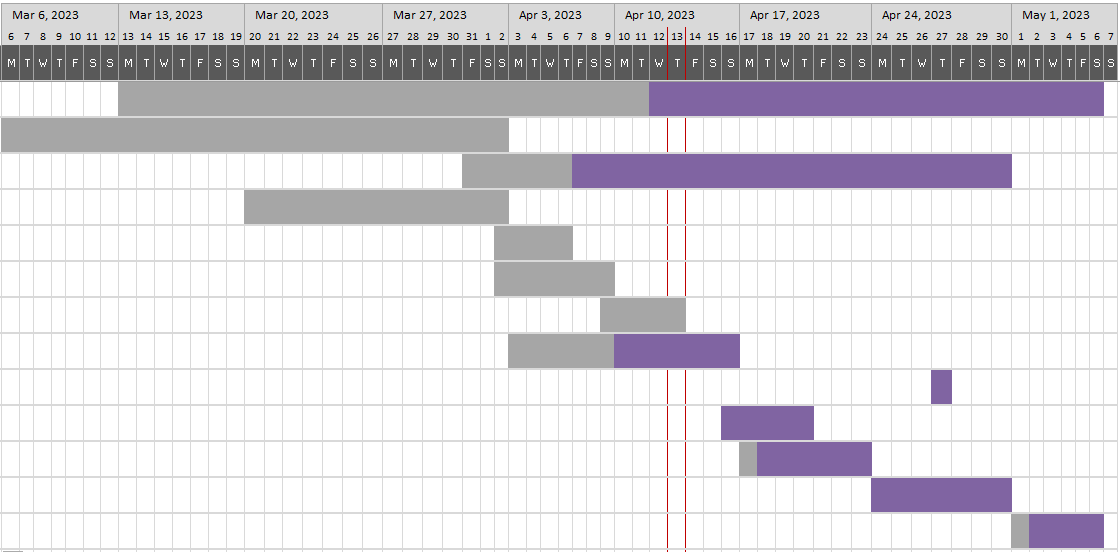 Figure 7 and 8: Gantt chart and current testing progress
Bryce Greenberg